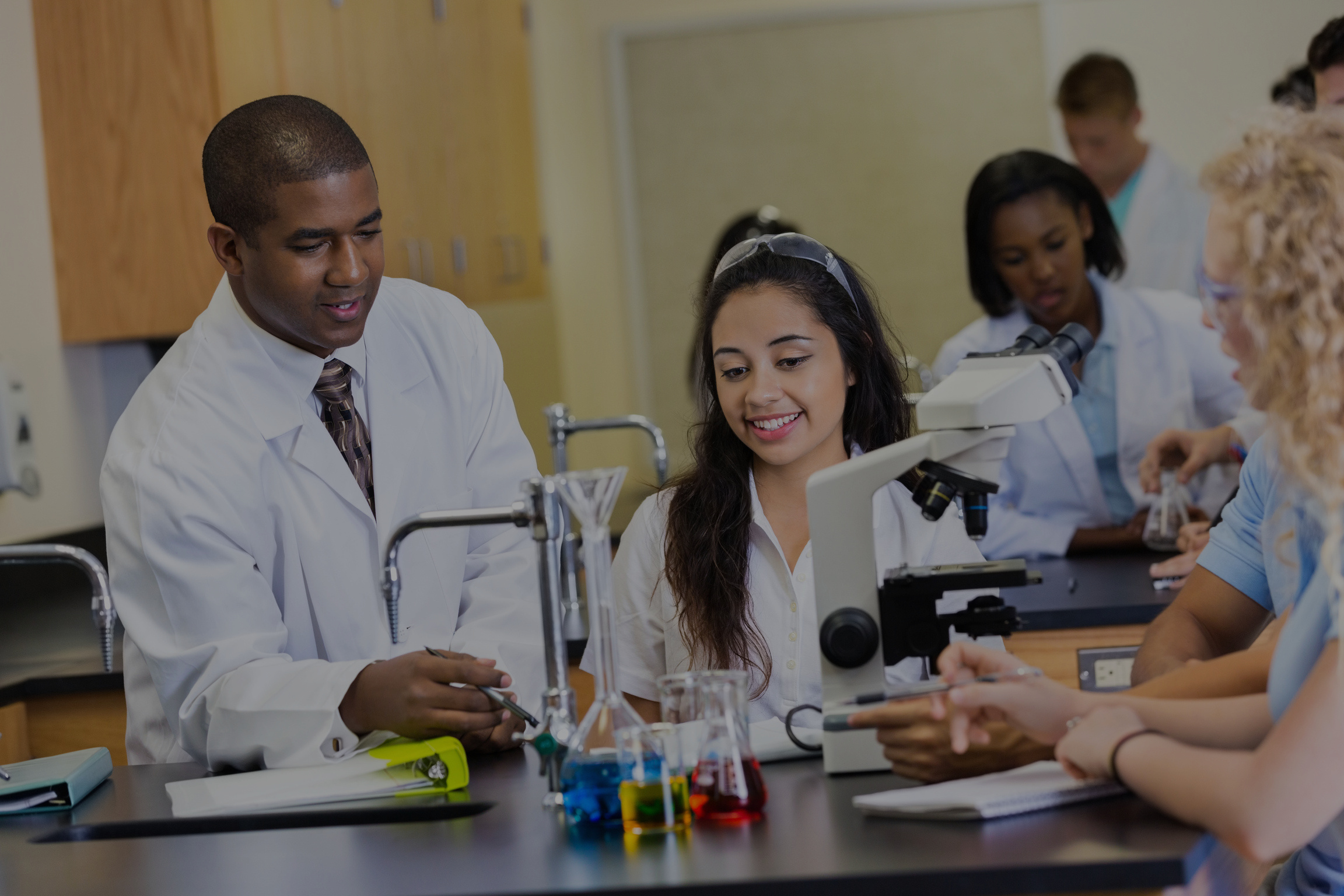 How did the science teacher freshen their breath?
...with experi-mints
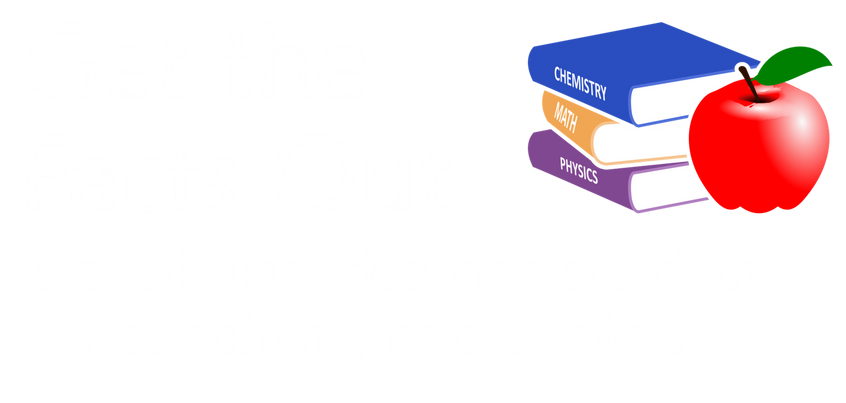